Вклад ассоциации в развитие института  классных руководителей в системе образования города Москвы
ЦЕЛЬ Ассоциации классных руководителей
Объединение юридических и физических лиц для использования достижений классных руководителей образовательных организаций в совершенствовании профессиональной деятельности в области воспитания и управления качеством образования
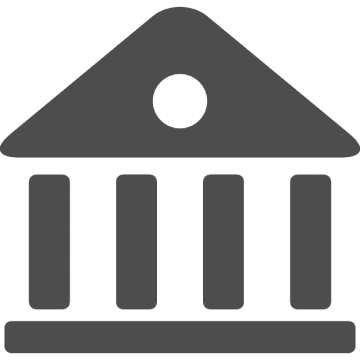 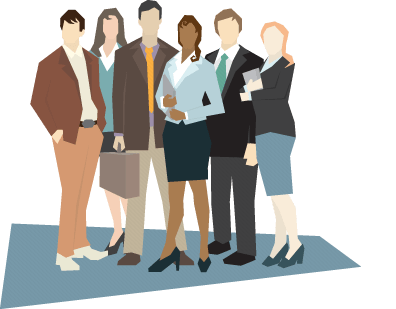 Задачи Ассоциации классных руководителей
повышение качества образования в образовательных организациях;
1
изучение современных тенденций в развитии сферы воспитания и распространение   лучших практик классного руководства в образовательных организациях города;
2
повышение общественного престижа и значимости деятельности классных руководителей;
3
развитие межрегионального сотрудничества в сфере классного руководства;

обеспечение информационной открытости;
4
организация взаимодействия с профессиональными ассоциациями.
5
Планируемые Мероприятия Ассоциации классных руководителей
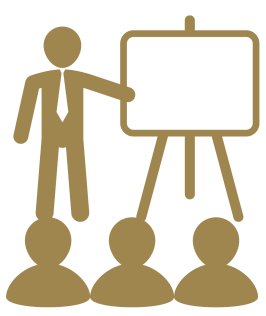 Установочные семинары  
для классных руководителей с опытом работы до 3 лет
Август
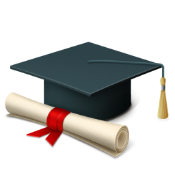 Городская Конференция
 "Вклад классного руководителя в качественное образование московских школьников»
сентябрь
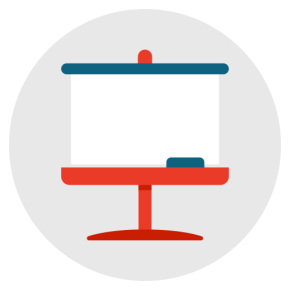 Семинары 
по вопросам организации воспитательной работы  на площадках образовательных организаций
1 раз в 2 месяца
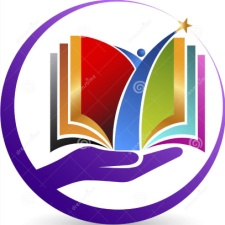 Педагогические чтения 
памяти Народного учителя СССР  В. А. Караковского
февраль
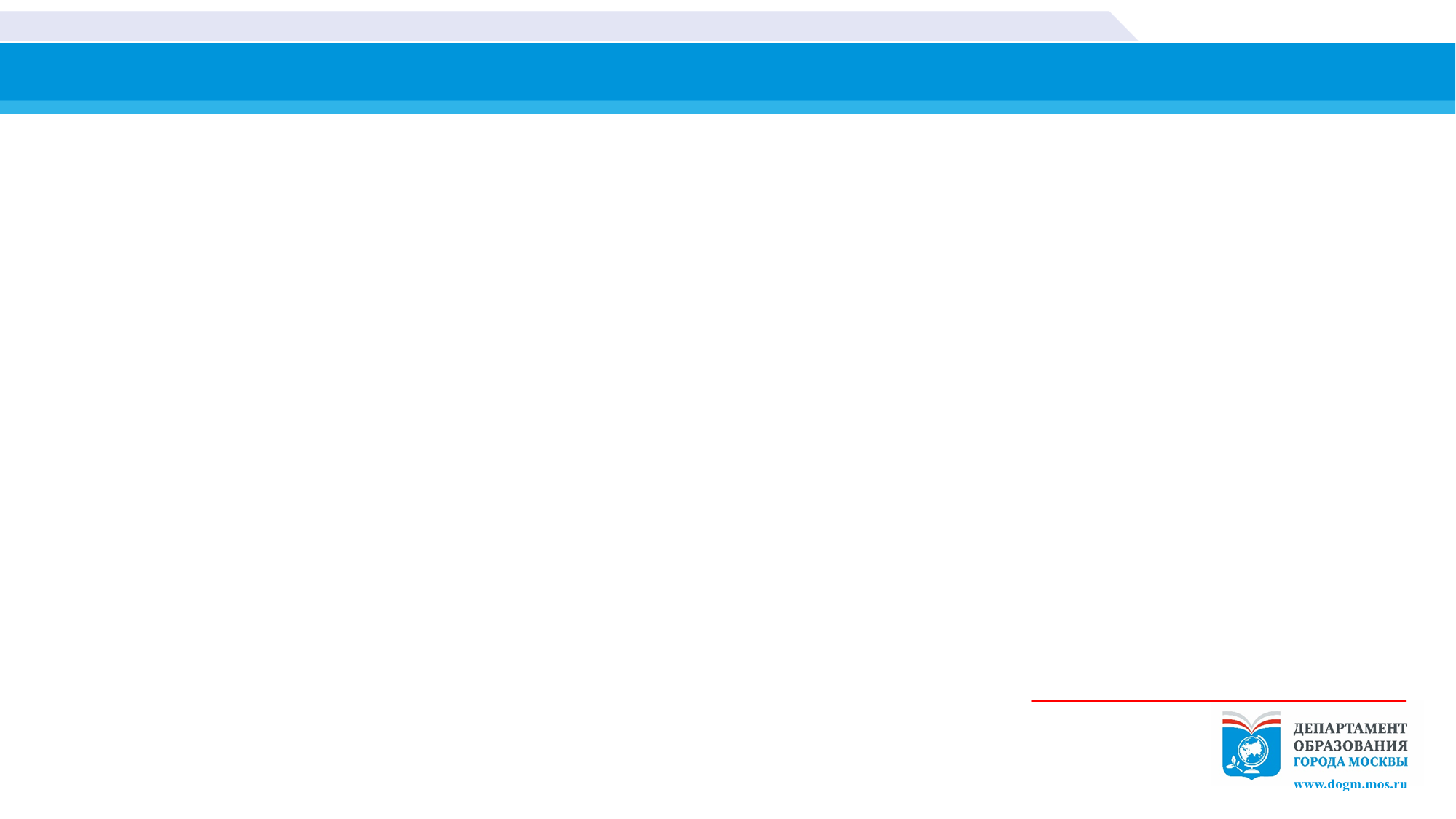 Планируемые Мероприятия Ассоциации классных руководителей
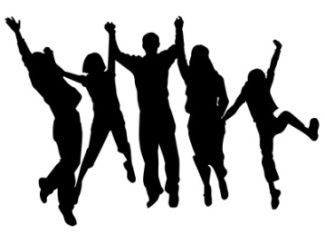 Слет
Классных руководителей
май
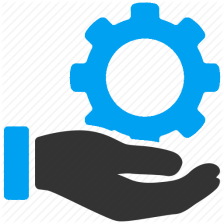 Городской профессиональный конкурс  
педагогического мастерства «Самый классный классный»
ноябрь - май
Городской конкурс методических разработок 
по воспитательной работе в рамках реализации проекта «Московская электронная школа»
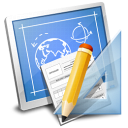 декабрь - апрель
Заседания фокус-групп 
по разработке алгоритмов деятельности классных руководителей;

 по интеграции работы классных руководителей и педагогов-психологов  образовательных организаций
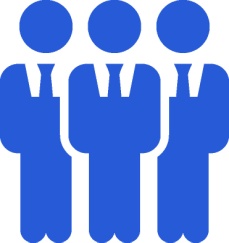 октябрь - май
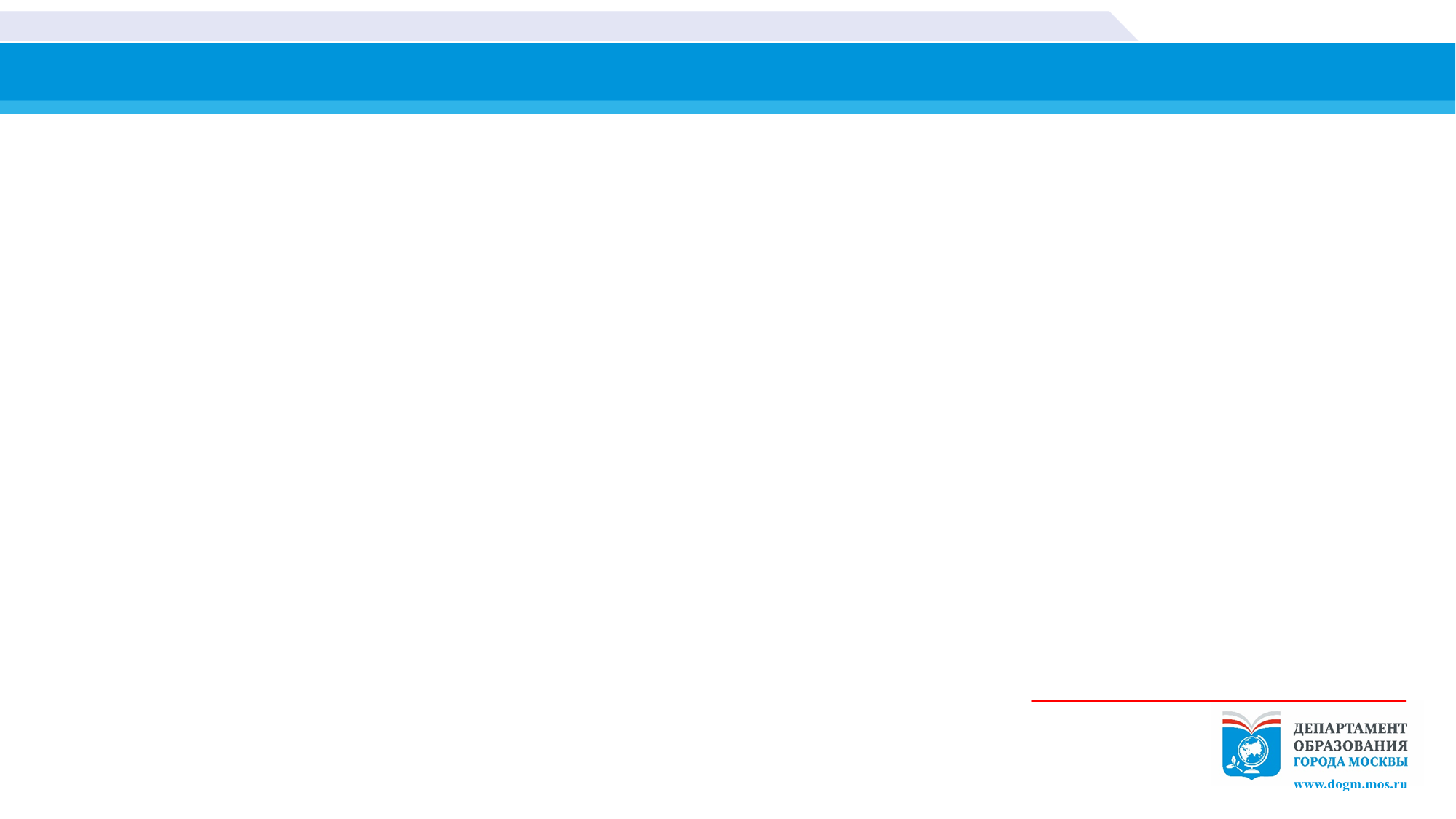 Основание для вступления в ассоциацию
Контакты: 

Шелухин Юрий Геннадиевич,
председатель Ассоциации

assclass825@gmail.com

+7 (499) 177-62-77
+7 (925) 275-67-08
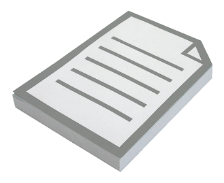 Заявление